Building a Validity Argument for DLPT5
Purpose: to guide the interpretation and use of DLPT5 test scores
8/25/2016
1
Building a Validity Argument for DLPT5
Ultimate claim: 

The assigned ILR level reflects the general target language proficiency of DLPT5 test takers in understanding the target language as it is heard or read within contexts relevant to the USG.
8/25/2016
2
Where Does the Validity Argument Begin?
Grounds statement for ultimate claim:

ILR proficiency skill level descriptions provide the basis for test and item development
8/25/2016
3
Characteristics of Texts at Level 1
Simple general information
Ads and announcements
Author anonymous
Simple discourse
One main idea
Generic vocabulary
Orientational to the here and now
Present Time Frame
8/25/2016
4
Main Global Tasks at Level 1
At L1, reader/listener can understand
the general main idea with focus on familiar personal topics in areas of immediate needs in the everyday domain
prominent details about who, what when, and where
known language that has been recombined in new ways
8/25/2016
5
Level 1 Examples
Reading



Listening
Flu Poster
Library Sale
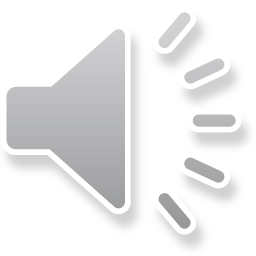 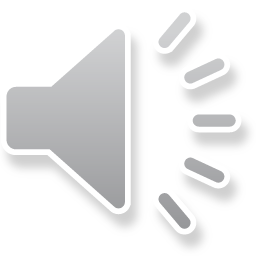 Last Call
Voicemail Message
8/25/2016
6
Characteristics of Texts at Level 2
Instructive/informative in nature
Conveys detailed factual information
Conveys information about situations & occurences
Cohesive discourse
Topic-specific vocabulary
Multiple timeframes
Shaping, author’s voice play no role
8/25/2016
7
Main Global Tasks at Level 2
At L2, reader/listener can understand
all L1 tasks plus
routine, everyday, familiar, predictable authentic materials in multi-time frames
Cause-and-effect relationships
conditionals and negations
sequencing of events  
explicit factual outcomes and results
8/25/2016
8
Level 2 Examples
Reading



Listening
Bus Crash
Narcosub
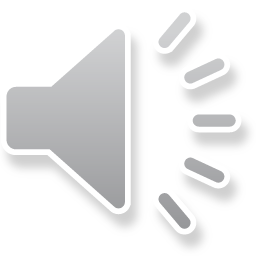 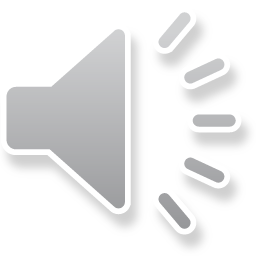 Gold Rush!
Airport Expansion Plans
8/25/2016
9
Characteristics of Texts at Level 3
EVALUATIVE MODE
OPINION OR EDITORIAL PIECES ON ALL FLO-TOPIC ISSUES
AUTHOR IS PRESENT BY PERSONAL VIEWS AND/OR EMOTIONAL RESPONSES
ABSTRACT LINGUISTIC FORMULATIONS IN COMPLEX SENTENCES  (in reading)
EXTENDED DISCOURSE
SCIENTIFIC OR TECHNICAL TOPICS
8/25/2016
10
Listening-Specific Features at ILR Level 3
Standard variant of the target language
Rate of speech appropriate for text type
Ambient noise does not make utterances unintelligible
8/25/2016
11
Main Global Tasks at Level 3
AT L3, READER/LISTENER CAN UNDERSTAND
ALL L2 ELEMENTS, PLUS
EMOTIONAL OVERTONES
SUPPORTING FACTS AND IDEAS
ABSTRACT HYPOTHETICAL CONDITIONS (ASSUMPTIONS, SUPPOSITIONS)
PROS AND CONS OF AN ISSUE
INFERENCES AND CONNOTATIONS (“READ/LISTEN BETWEEN THE LINES”)
COMPARISON AND CONTRAST OF IDEAS
CONCLUSIONS, SUGGESTIONS, SOLUTIONS
TECHNICAL LEXICON
8/25/2016
12
Level 3 Examples
Reading



Listening
Fire Season
Innocent Civilians?
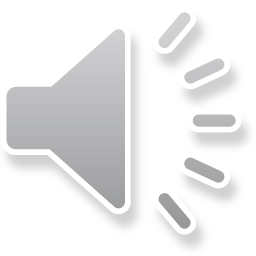 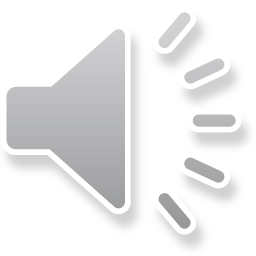 Alexander’s Multiculturalism
MLK Day Commentary
8/25/2016
13
Characteristics of Texts at Level 3+
Evaluative/Projective Mode
Sociolinguistic and cultural references are prominent
Extensive sociocultural context
Complex grammar (in reading)
Spoken code appropriate to purpose and audience
Some non-standard dialects or slang (in listening)
8/25/2016
14
Main Global Tasks at Level 3+
AT L3+, READER/LISTENER CAN UNDERSTAND
ALL L3 ELEMENTS, PLUS
MAJOR REGIOAL VARIANTS OF THE LANGUAGE
FAST RATE OF SPEECH
COMMON COLLOQUIALISMS
PRECISE AND TECHNICAL VOCABULARY
MISSING CONTEXT/BACKGROUND KNOWLEDGE
8/25/2016
15
Level 3+ Examples
Reading



Listening
Golly, Madison!
Poetics of Power
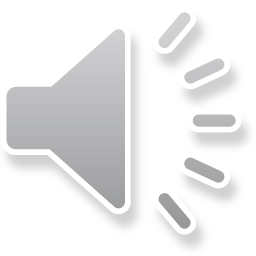 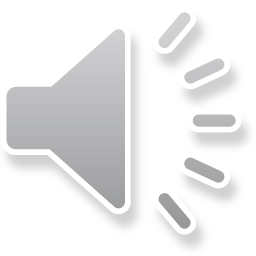 Stiffing the Kids
Global Citizenship
8/25/2016
16
Characteristics of Texts at Level 4
PROJECTIVE MODE
UNPREDICTABLE TURNS OF THOUGHT
MIXTURE OF REGISTERS
SUBTLETY AND NUANCE
LOW-FREQUENCY IDIOMS
HIGHLY ORGANIZED, ABSTRACT, AND SOPHISTICATED 
TONE, INFERENCES, IRONY AND HUMOR
IDEAS SUPPORTED MAINLY BY OTHER IDEAS
8/25/2016
17
Main Global Tasks at Level 4
AT L4, READER/LISTENER CAN UNDERSTAND
ALL L3 and L3+ ELEMENTS, PLUS
ALMOST ALL SOCIOLINGUISTIC AND CULTURAL REFERENCES
INTENT OF AUTHOR’S USE OF NUANCE & SUBTLETY
“BEYOND THE LINES” (FULL CULTURAL, POLITICAL, OR SOCIAL RAMIFICATIONS OF TEXTS)
RELATIONSHIPS AMONG SOPHISTICATED MATERIALS
EDITORIAL, CONJECTURAL, AND LITERARY TEXTS ON ANY TOPIC DIRECTED TO GENERAL READER
ESSENTIALLY ALL MATERIALS IN HIS/HER FIELD
8/25/2016
18
Additional Considerations for Assessing Listening at Levels 3+ and 4
Number of speakers: maximum of 4
Speech styles vary with purpose and audience and include planned and spontaneous speech
Oral features include repairs, omissions, contractions, false starts, stress and intonation modulations, individual and regional accents
8/25/2016
19
Abilities and Testable Points at Levels 3+ and 4
Summarize (main ideas corresponding to the textual complexities of Level 3+ and 4 passages)
Interpret (major details corresponding to the textual complexities of Level 3+ and 4 passages)
Analyze (lines of argumentation)
Analyze (organization of the text)
Evaluate (conclusions/suggestions)
Outline (points of view, pros and cons)
Summarize (synthesis of ideas)
Infer idioms, sociolinguistic and cultural references and/or allusions
Attribute speakers’/writers’ position/attitude/state of mind/mood, emotions
Check speakers’/writers’ intended purpose
Check passage-based predictions
8/25/2016
20
Level 4 Examples
Reading



Listening
What the Buffalo Tells Us
NASCAR
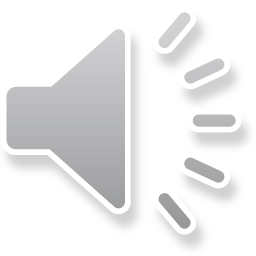 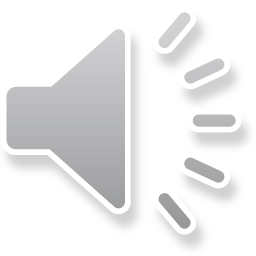 Musical Grammar
Graveyard Cemetery
8/25/2016
21